Designing and Implementing a 5-Nines Strategy
Link Alander,
Executive Director, Campus Technology Services

Shah Ardalan, 
Vice Chancellor Technology Services / CIO
The DNA of 5-Nines
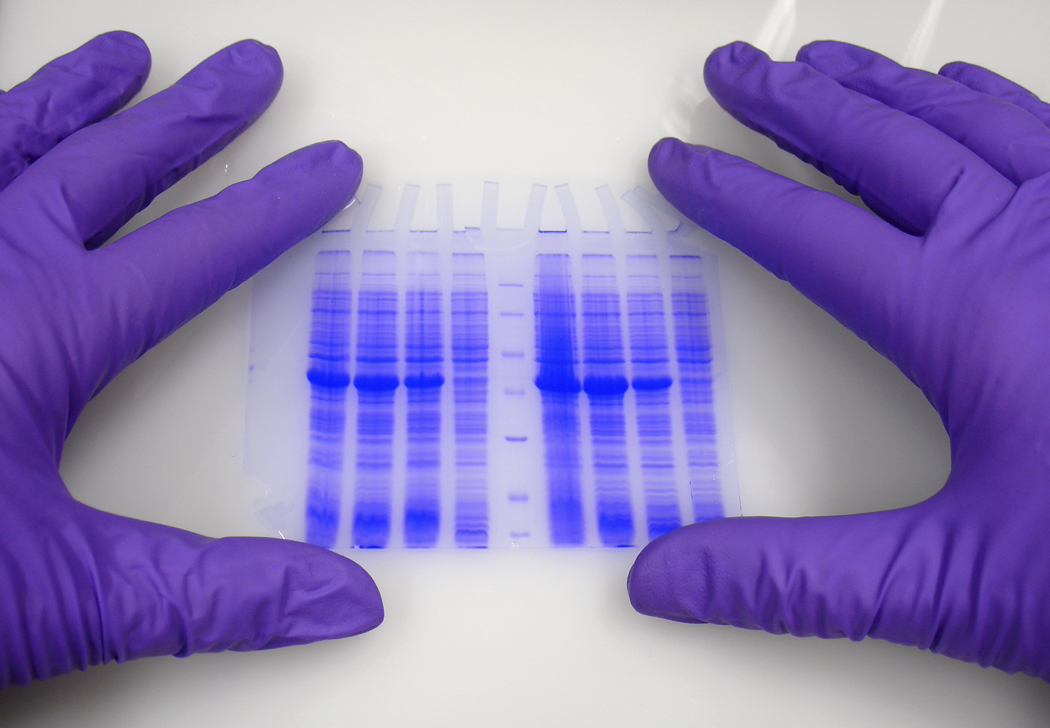 Background
10,000 foot 
Overview
Background
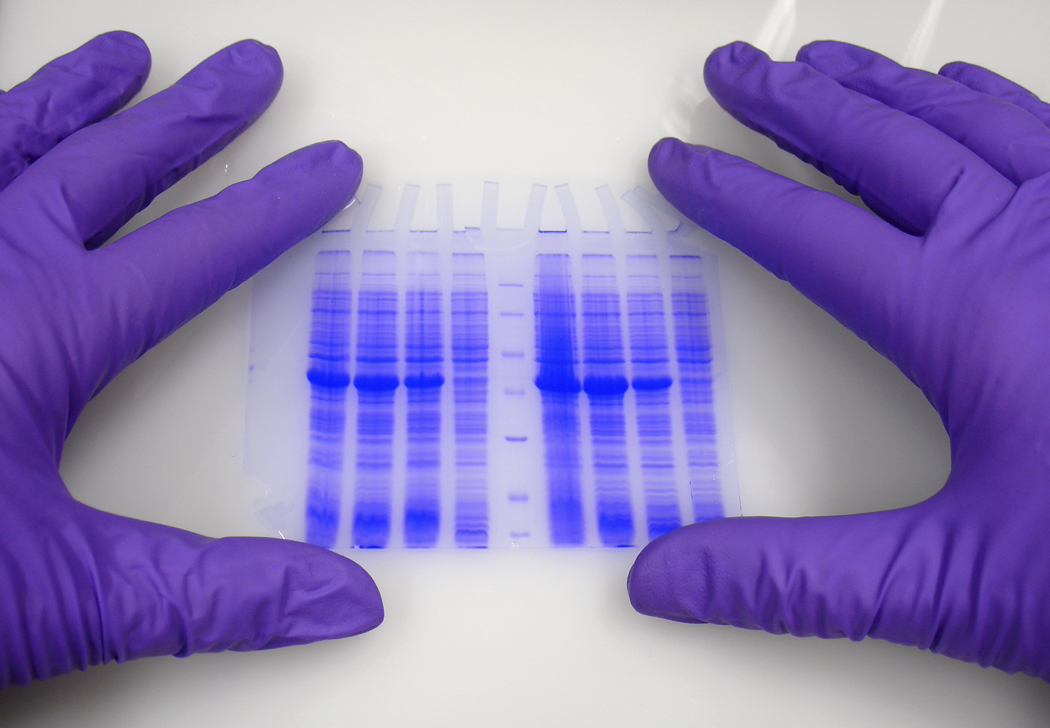 Lone Star College System
Over 65,000 students
13 Geographic locations across North Houston
Office of Technology Services
119 staff members
12,000 desktop systems
4,800 network devices
475 file servers
Background
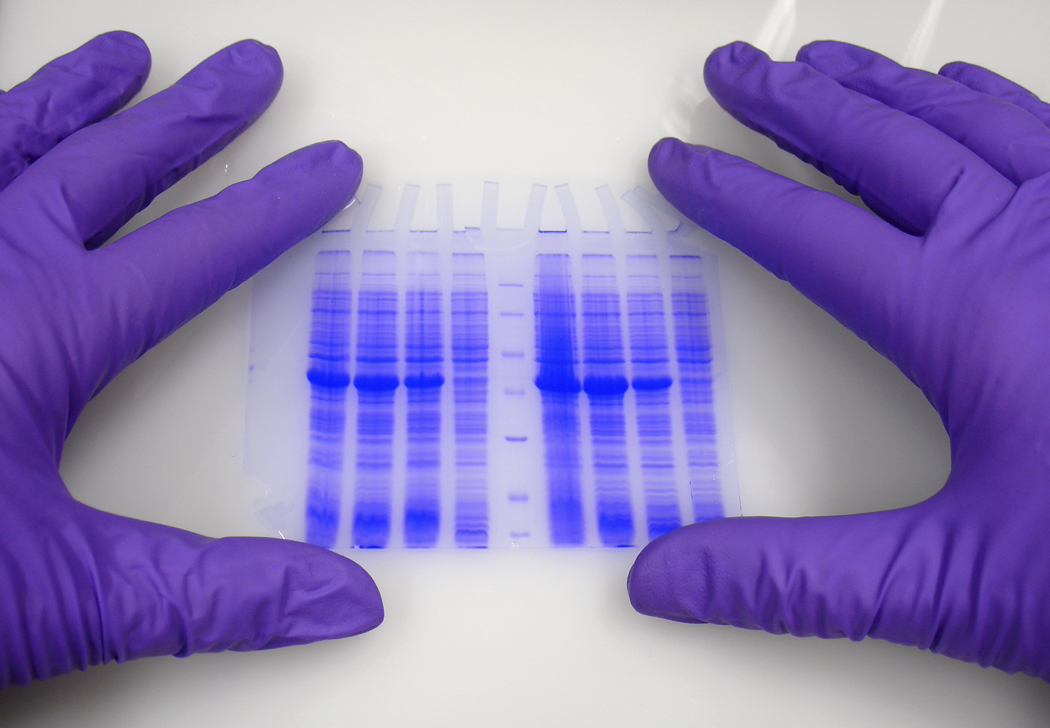 Challenge 
How do you define 5-nines
System or Service?
The Marvelous Efficiency of Dabbawallahas
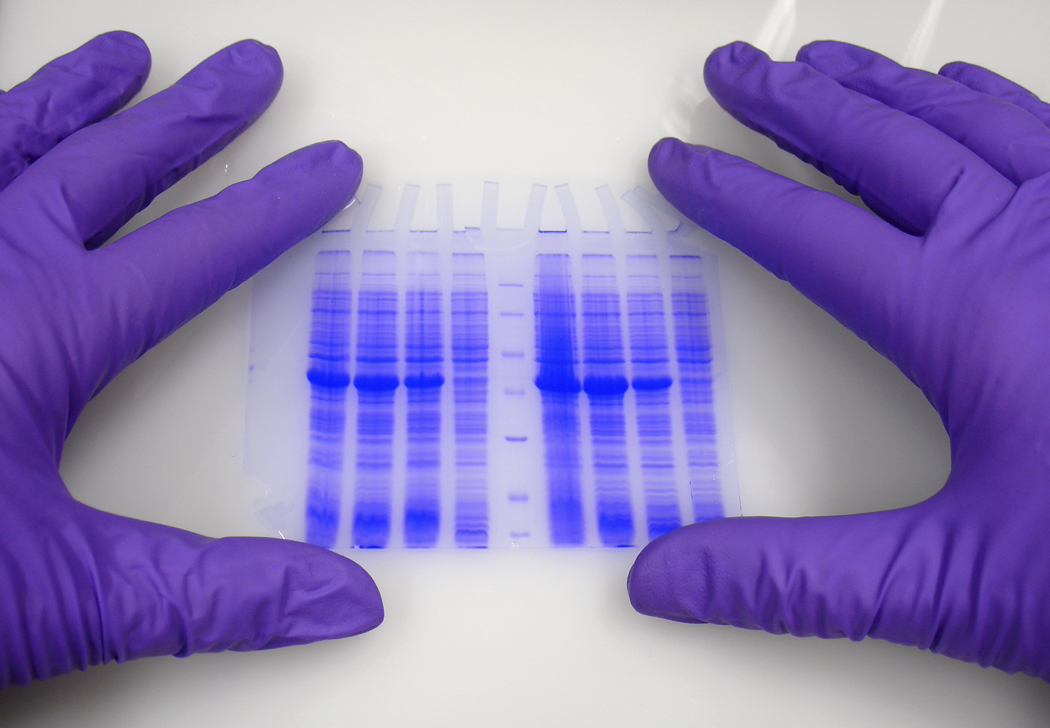 CBS News Clip – The Marvelous Efficiency of Dabbawallahas
Video Clip from the CBS Evening News 2/19/2009
The DNA of 5-Nines
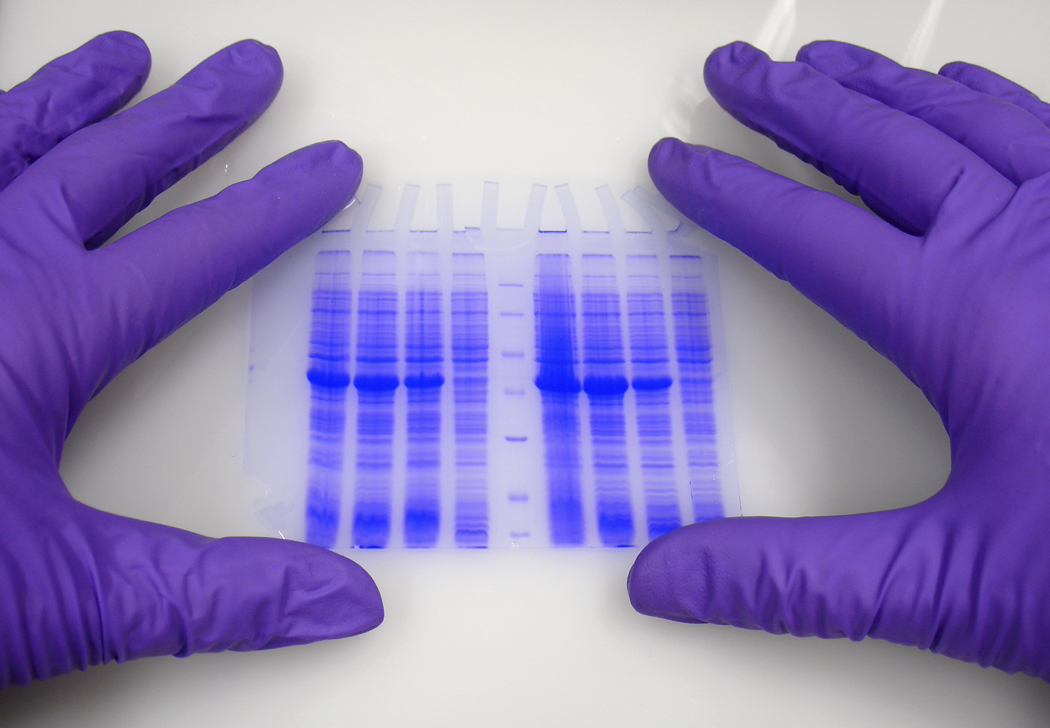 Foundation – WAN and Directory Services
WAN Redundancy
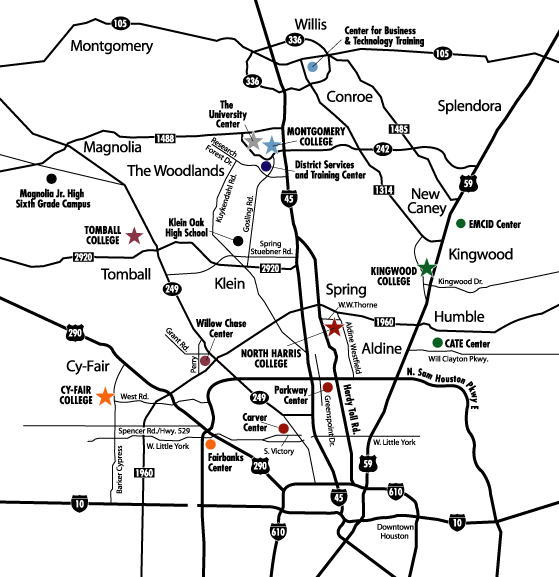 13 locations connected 
with 1,157 miles of fiber
Foundation – WAN and Directory Services
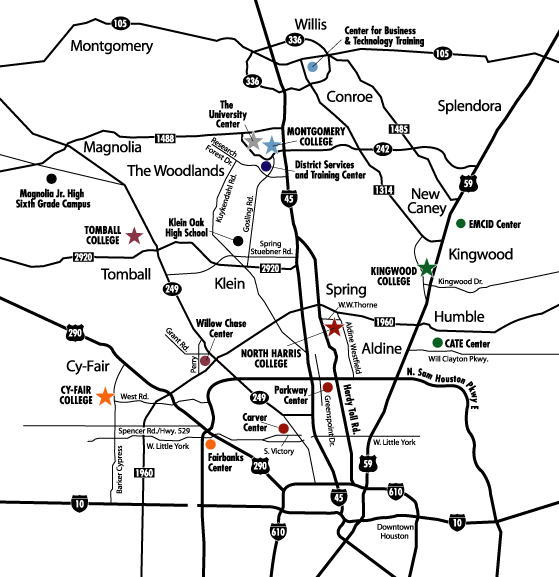 WAN Redundancy
Remove any single points of failure!
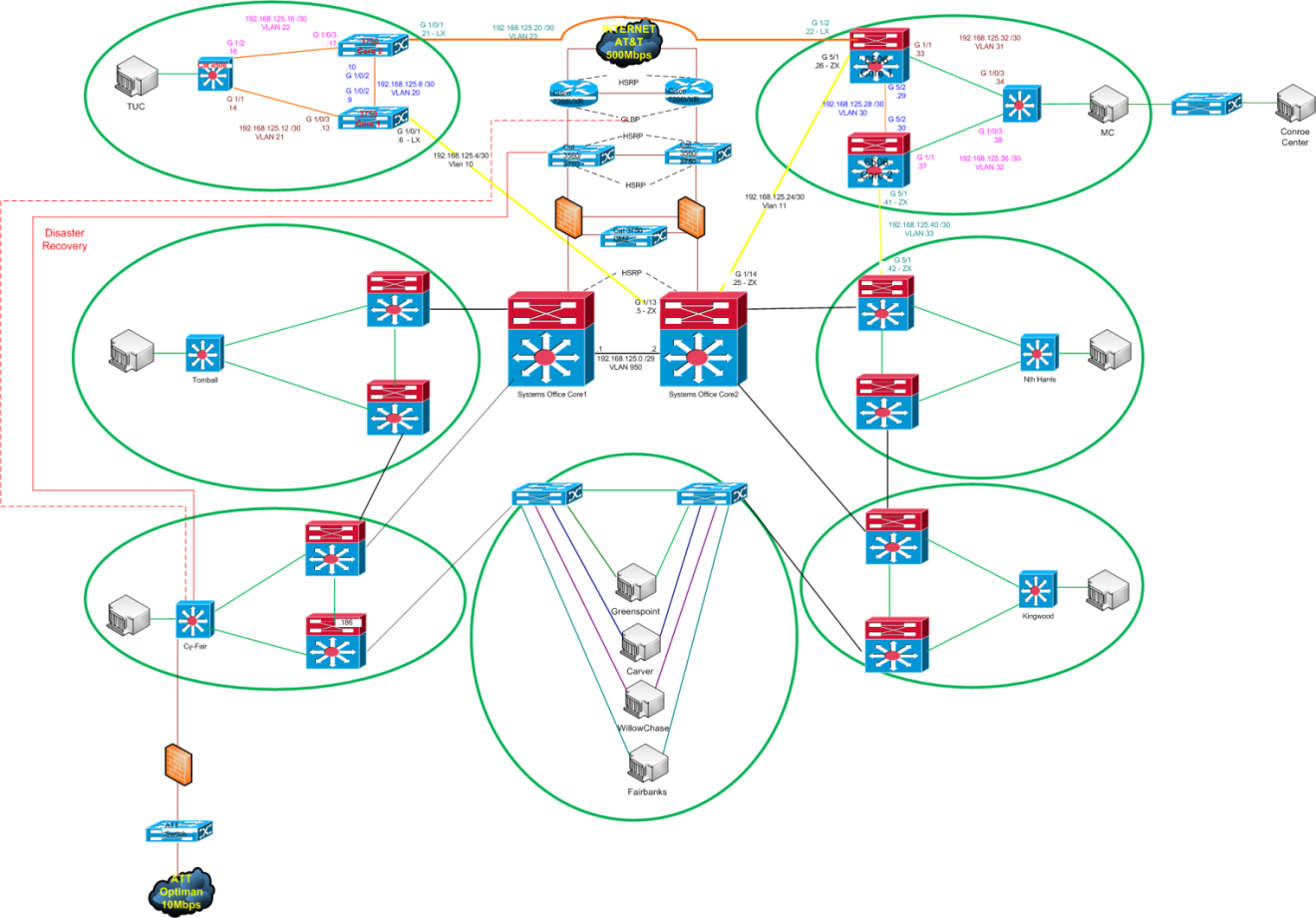 Foundation – WAN and Directory Services
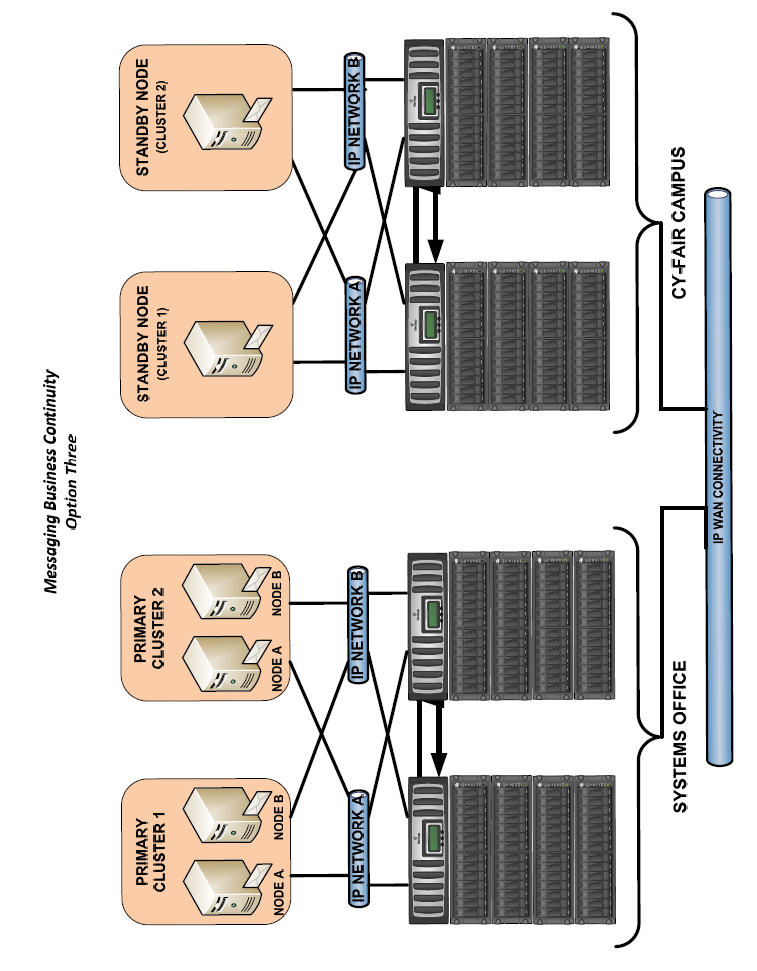 The Tools
Microsoft Directory Services
Server 2008
Exchange 2007
EMC
Clarion
Rainfinity FMA
Centra
Avamar
Brocade Infrastructure
Directory Services
Foundation – WAN and Directory Services
Bringing it all together – Our Foundation
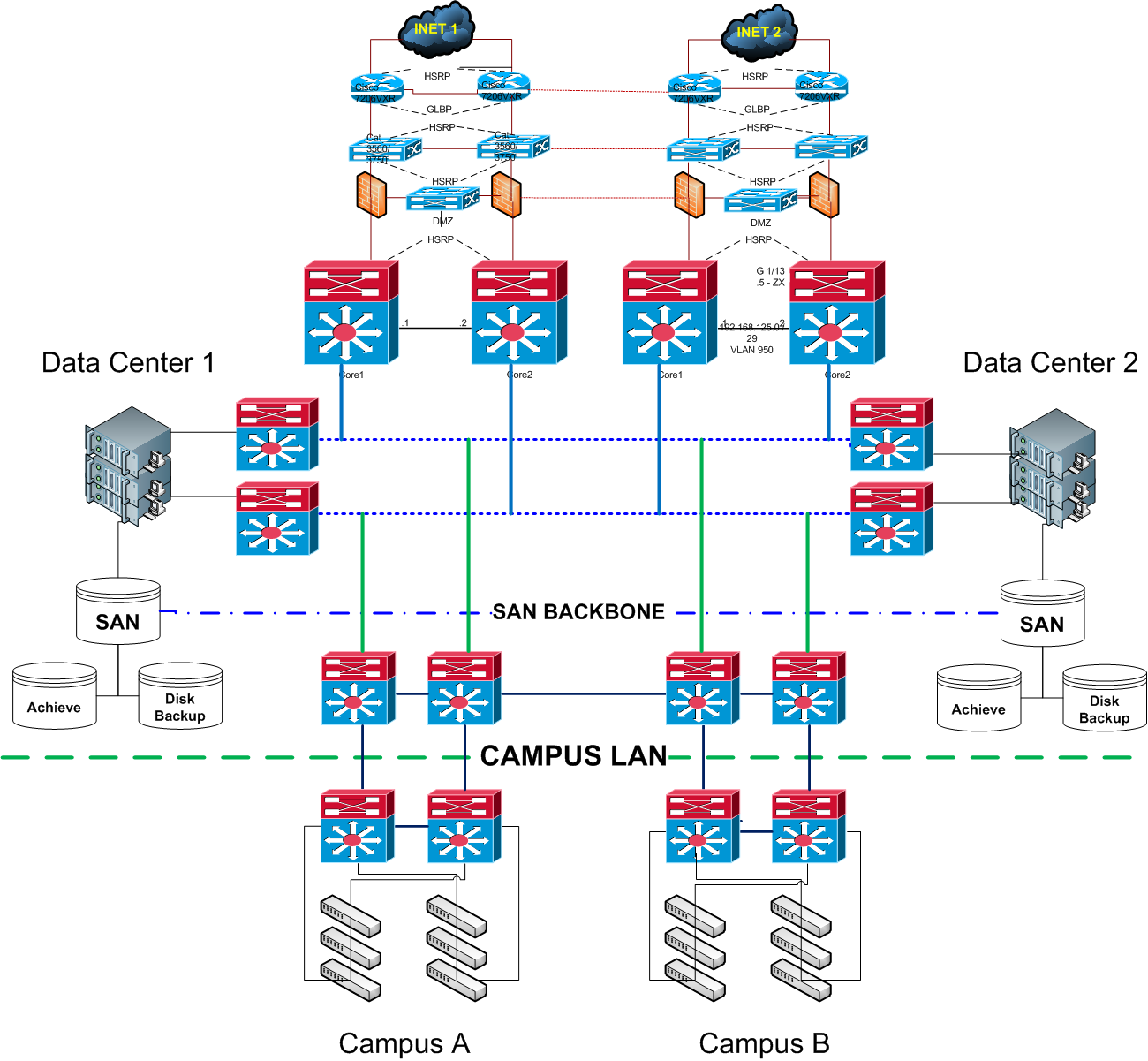 Internet Redundancy
WAN Redundancy
Data Center Co-Location
Storage Redundancy
LAN Redundancy
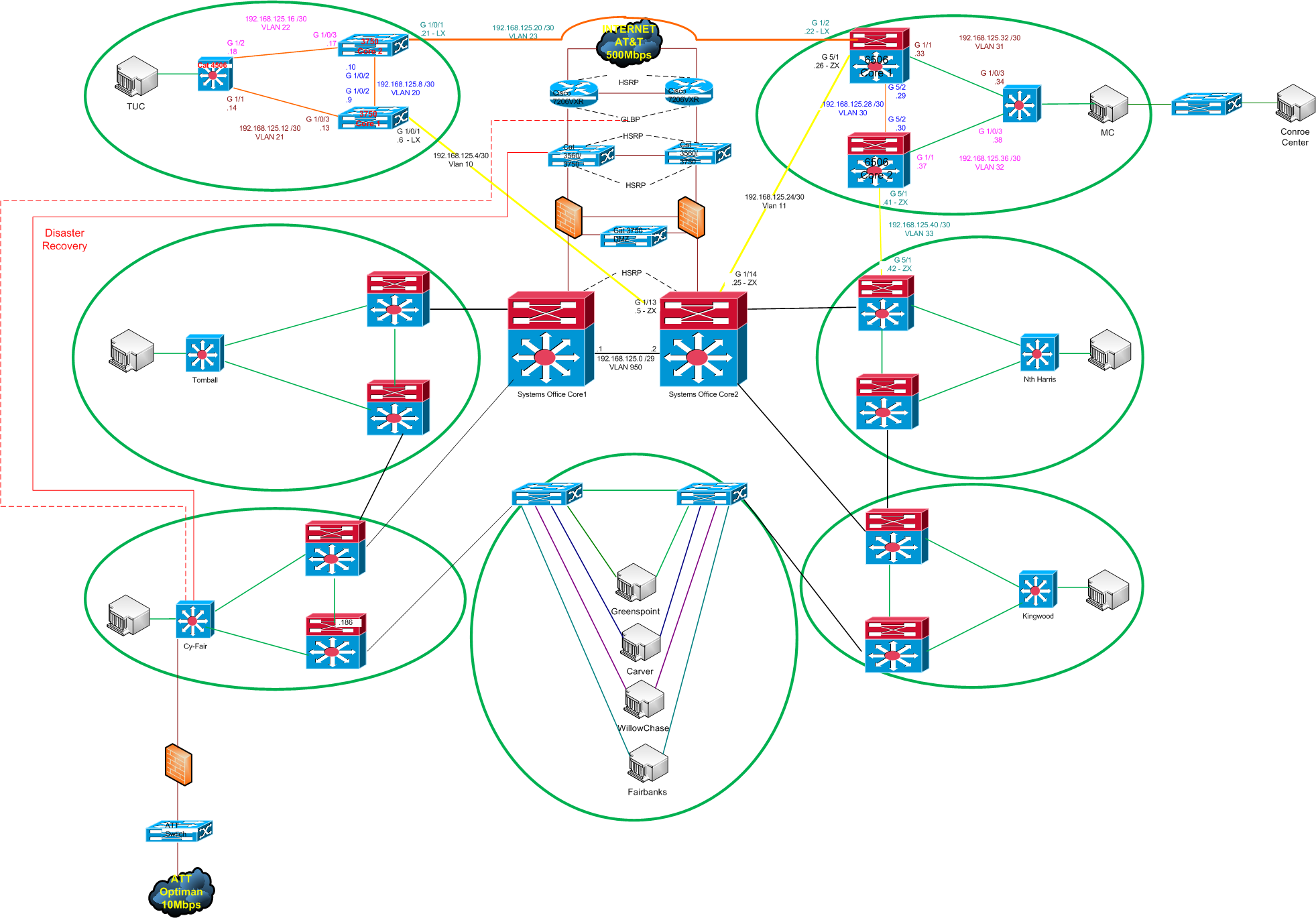 The DNA of 5-Nines
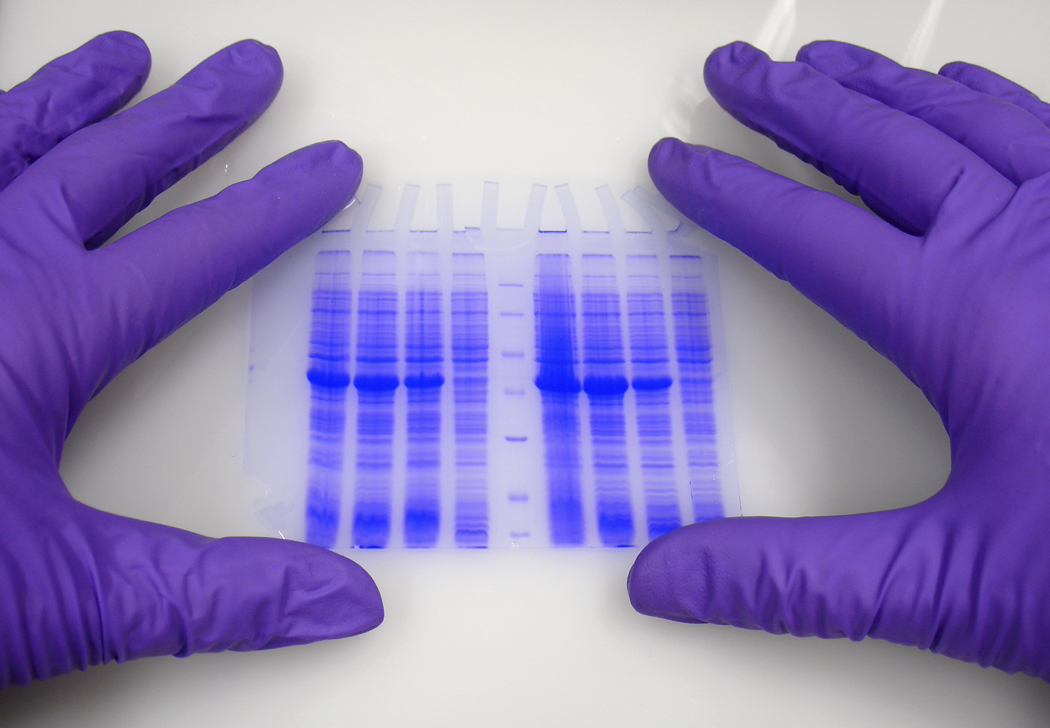 Design - Application Classification and Virtualization
Business Continuity Plan  - Alignment
 IT Service Continuity - Application Classification 
What are your core services?
Tier I services – Mission Critical
Tier II services - Important
Tier III services – Nice to have
What is your
Recovery Time Objective (RTO)
Recovery Point Objective (RPO) 
What weaknesses do your applications present?
Standardization – Hardware and Software
Design - Application Classification and Virtualization
Application Classification – IT Service Continuity
Design - Application Classification and Virtualization
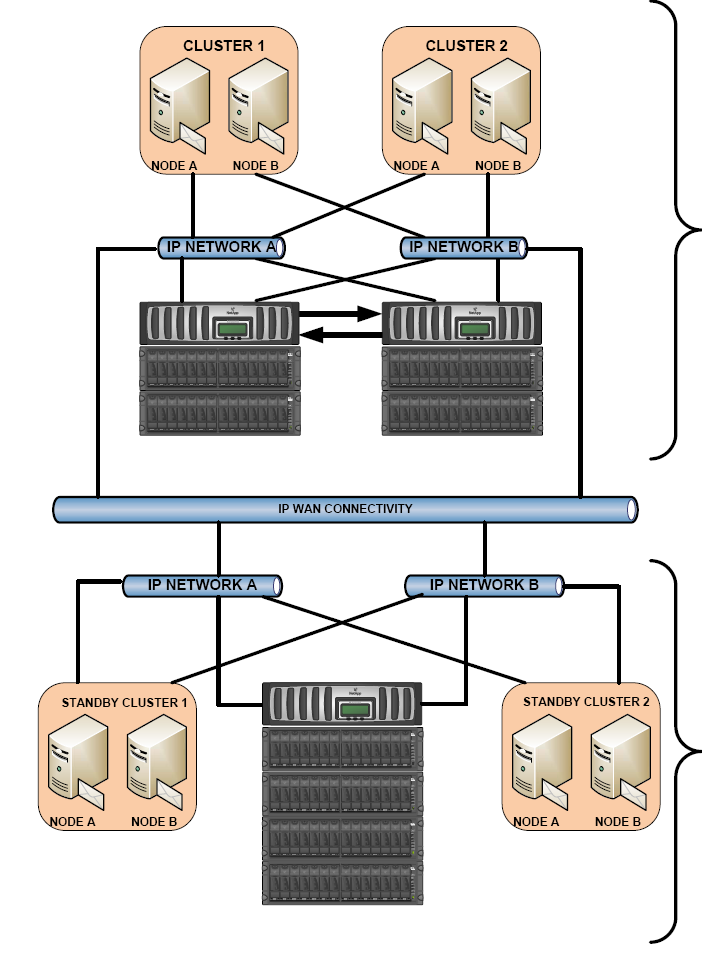 Virtualization
VM First Policy
Significant benefits in both cost and availability
Site and Disaster Recovery	

Storage Virtualization
Leverage your storage network availability and capacity
ACTIVE - ACTIVE    or   ACTIVE - PASSIVE
The DNA of 5-Nines
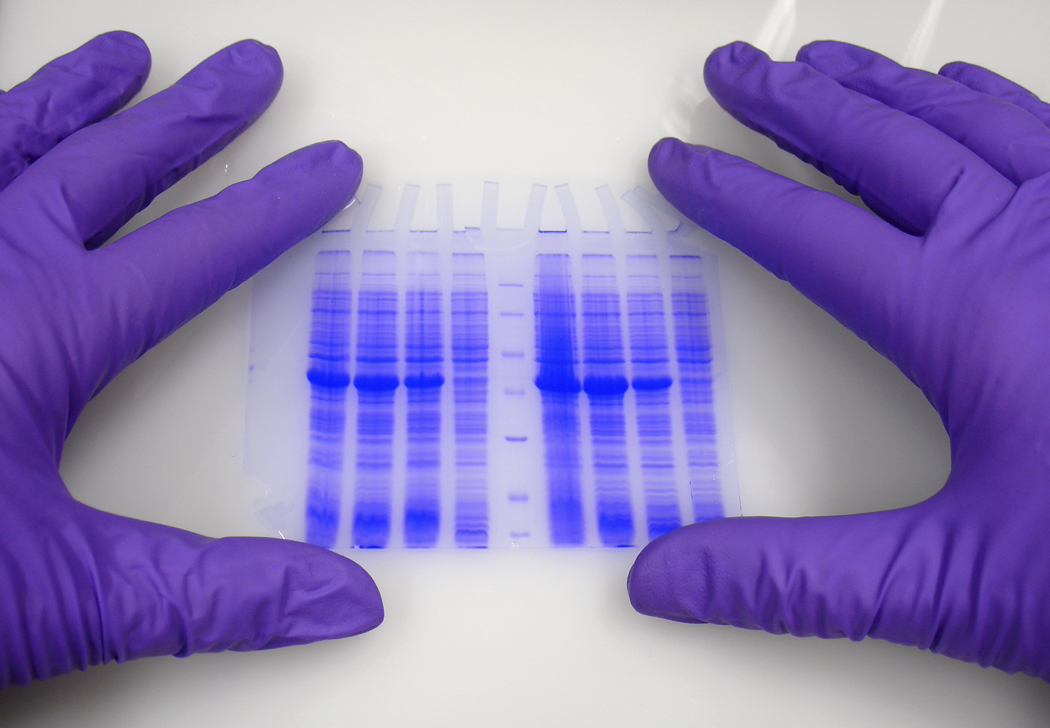 IT Service Management – Change/Problem Management
99.999 %	= 5.26 minutes
99.99 % 	= 52.56 minutes
99.9 %	= 525.6 minutes
The quickest way to fail with a 5-Nines strategy is the lack of formal processes

ITIL Practices at LSCS
Change Management
Problem Management
Release Management
Configuration Management

Training
IT Service Management – Change/Problem Management
99.999 %	= 5.26 minutes
99.99 % 	= 52.56 minutes
99.9 %	= 525.6 minutes
Best Practices in Change Management
Keep it simple
Make sure it is inclusive – Business Owners
Weekly Change Management Meeting
De-Geek the Change Management Request form
Public - Blackout and Change Calendar
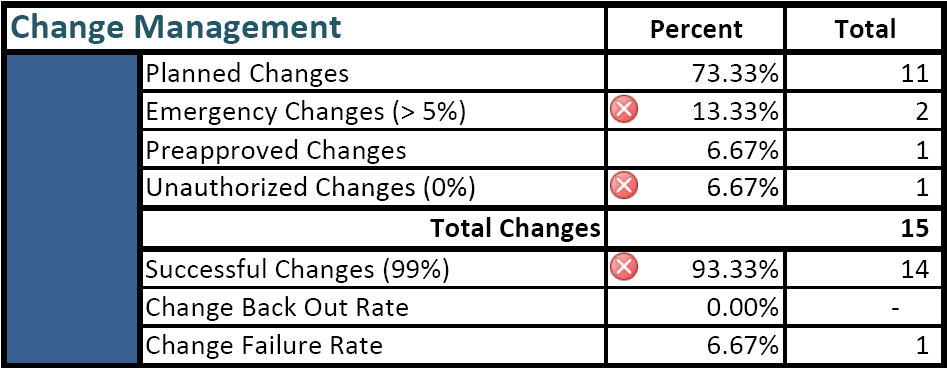 IT Service Management – Change/Problem Management
99.999 %	= 5.26 minutes
99.99 % 	= 52.56 minutes
99.9 %	= 525.6 minutes
Best Practices in Problem Management
Keep it simple
It’s not a punishment! It’s a Proactive Process
Have a predefined process for responding to problems
Review Problem Reports during each Change Management Meeting
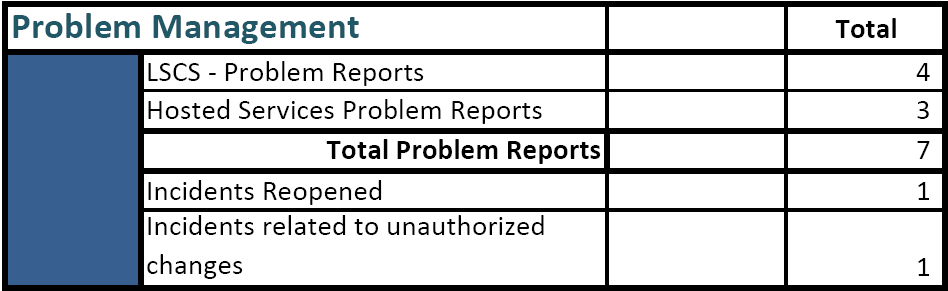 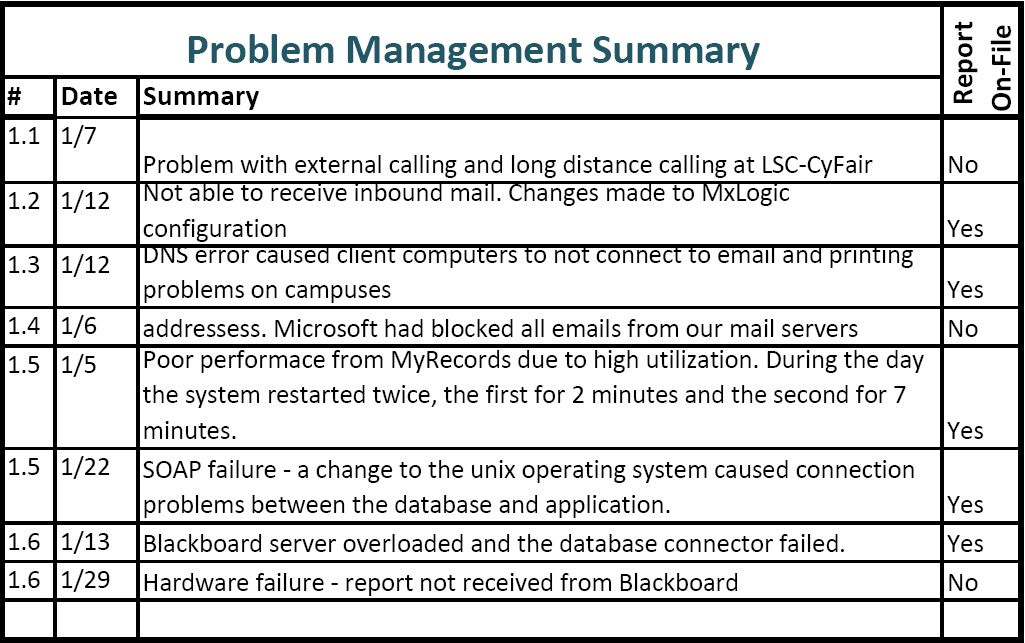 The DNA of 5-Nines
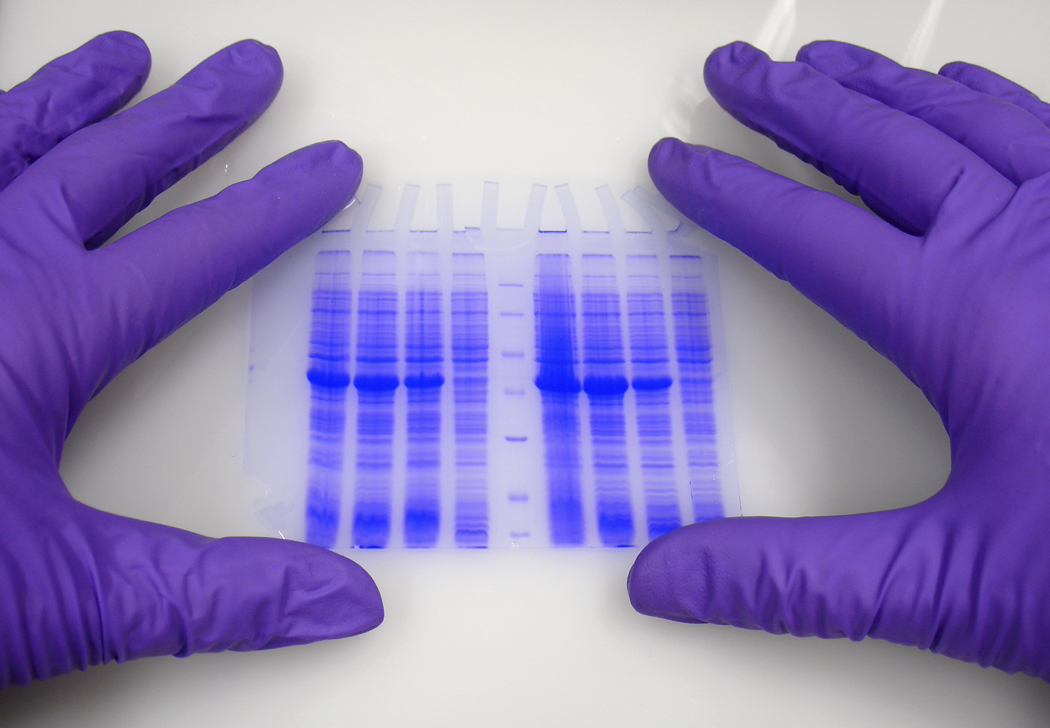 Measuring- Monitoring and Reporting
Monitoring
Proactive monitoring prevents service interruptions
Don’t focus on a single tool
Have a response plan
Team Action Plan
Communication Plan
Internal
External
Tools we are using
Quest
Windows management
Application management
Virtualization management
Database management
Solar winds
Alertbot – external service monitoring (WEB)
What’s Up Gold
Servers Alive
Measuring- Monitoring and Reporting
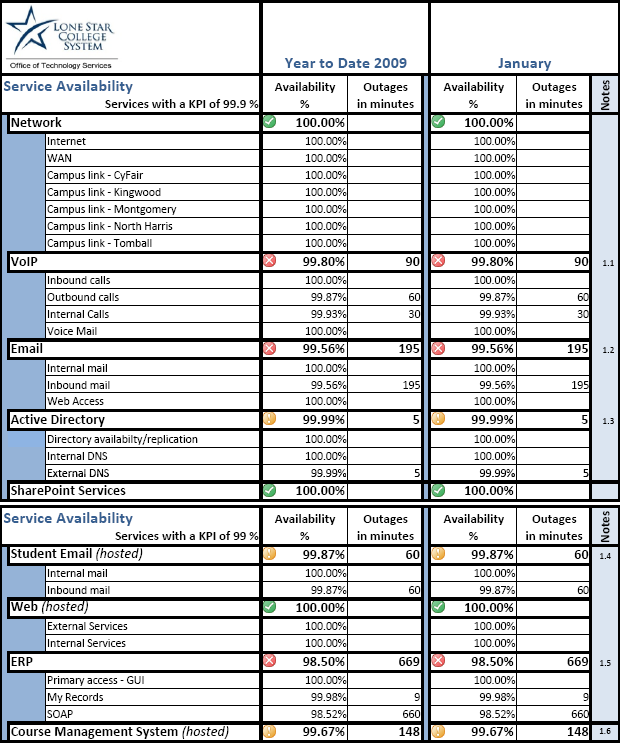 Reporting
Key Performance Indicators
Internal 
External
Regular reports to stakeholders
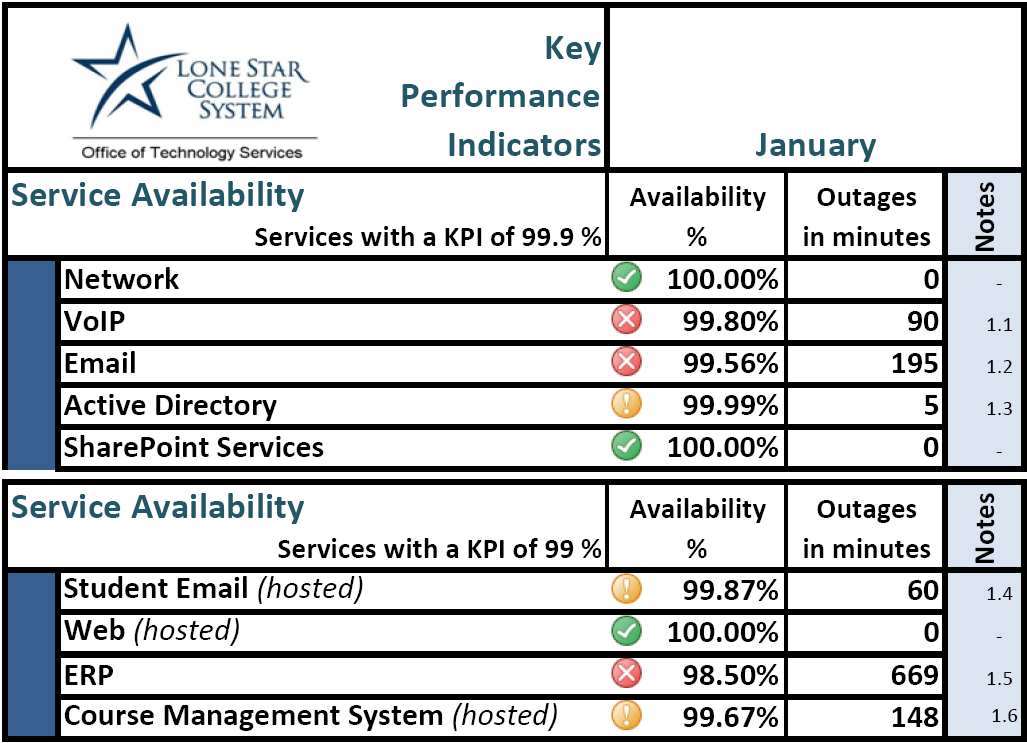 The Marvelous Efficiency of Dabbawallahas
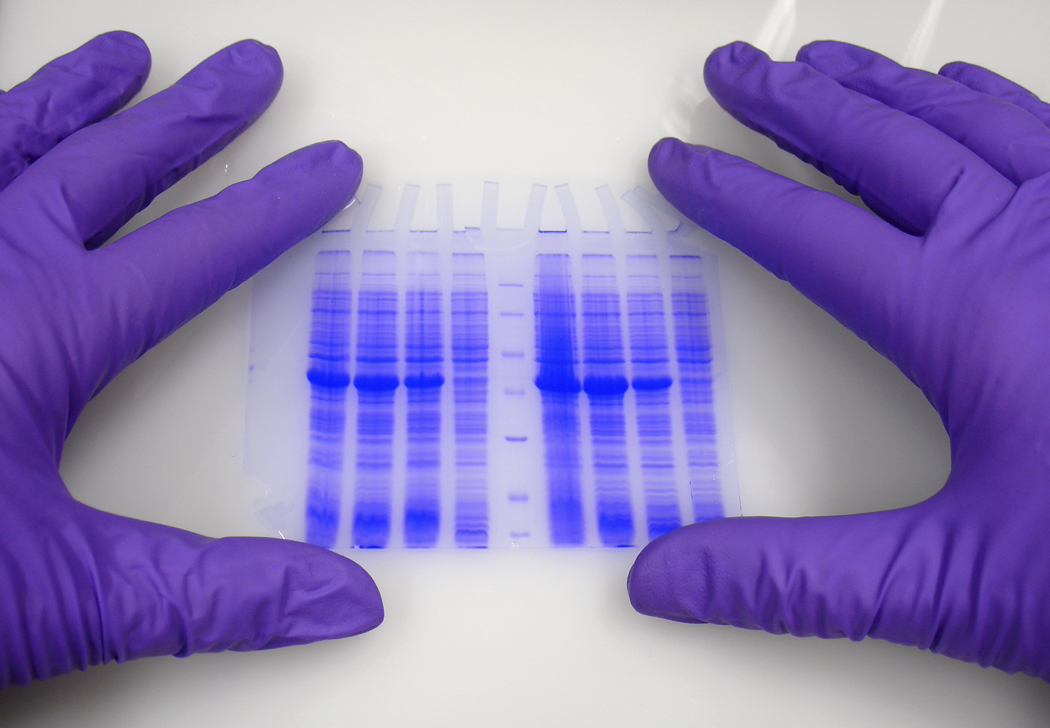 What do the Dabbawallahs have to do with this presentation?
The Review by Forbes identified:
Redundancy
Simple Repeatable Processes
Motivation – Enthusiasm and Dedication can overcome Skill and Resources
Over 1 million deliveries per week.
Only 4 errors per month
99.999 % Rating
It takes a Team, Vision, and Commitment to Achieve 5-Nines
 Executive Management 
 Financial Resources
Our Project Team
 27 core team members
 Vendor partnerships
Thank You
99.999 %	= 5.26 minutes
99.99 % 	= 52.56 minutes
99.9 %	= 525.6 minutes